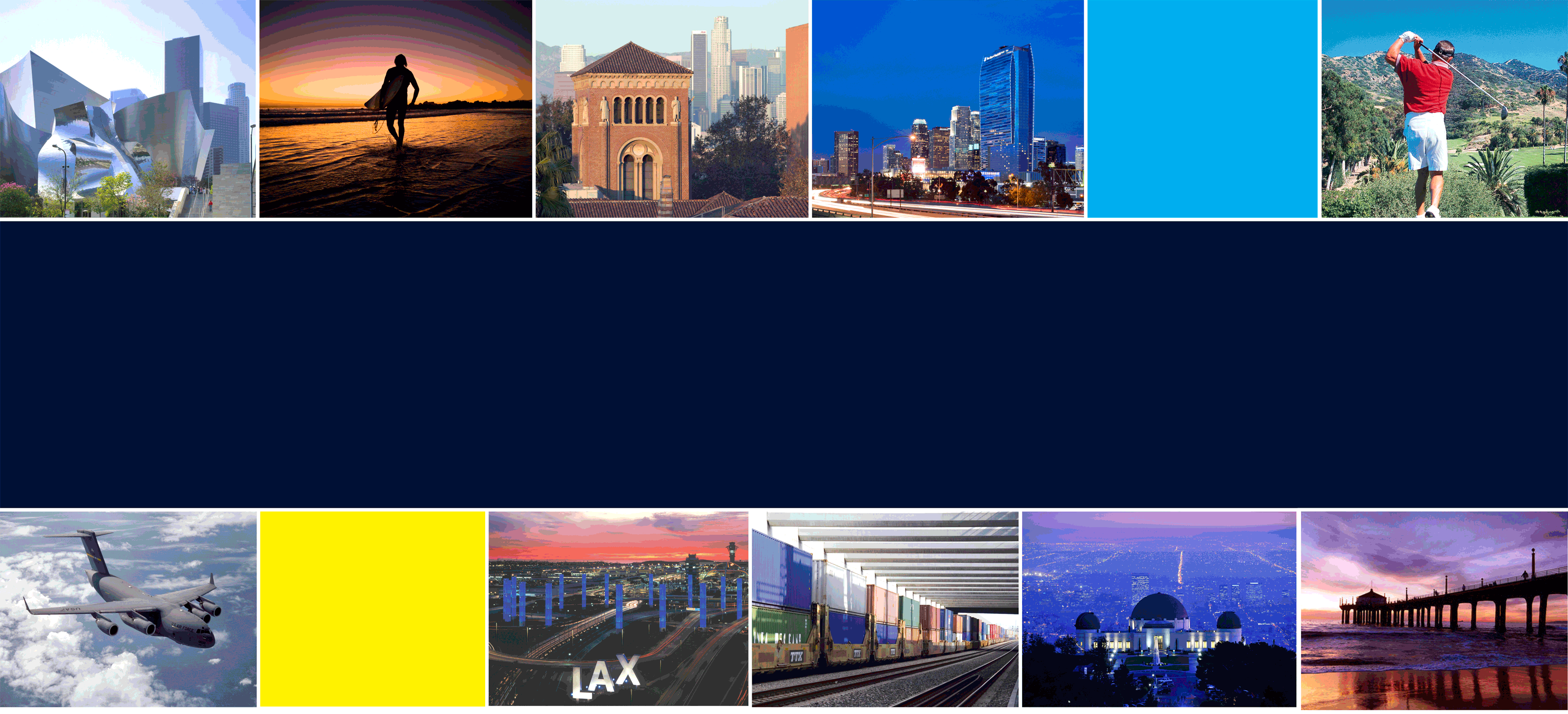 The Economy and Poverty in Los Angeles County
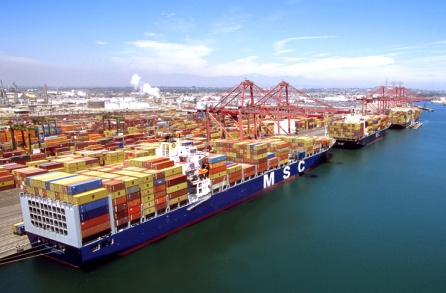 MENDing Poverty Conference

June 9, 2015
Robert A. Kleinhenz, Ph.D.
Chief Economist, Kyser Center for Economic Research, LAEDC
Outline
U.S. Economy
  California Economy
  L.A. County Economy
 Income & Poverty in the County
  Conclusion
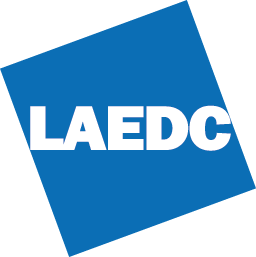 Kyser Center for Economic Research
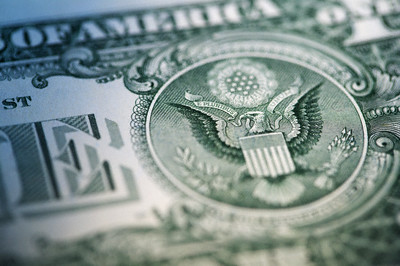 U.S. Economy
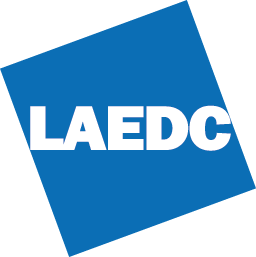 Kyser Center for Economic Research
U.S. Unemployment Rate
Seasonally Adjusted, May 2015: 5.5%
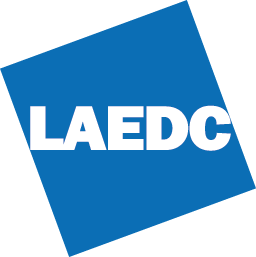 Source: US Bureau of Labor Statistics
Kyser Center for Economic Research
[Speaker Notes: http://www.bls.gov/news.release/empsit.nr0.htm
http://www.bls.gov/webapps/legacy/cpsatab1.htm

U-rate data retrieval ^

GE 6/5/15]
Real Gross Domestic Product
Annual % change
GDP 15Q1: -0.7%
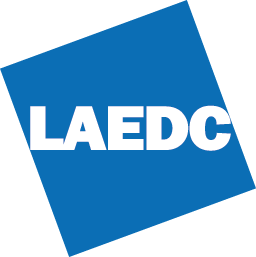 Source: US Bureau of Economic Analysis
Kyser Center for Economic Research
[Speaker Notes: http://www.bea.gov/newsreleases/national/gdp/gdpnewsrelease.htm 

GE 6/5/15]
Key Sectors of Macroeconomy
Consumer Sector
  Business Sector 
  Government
 International Trade
*
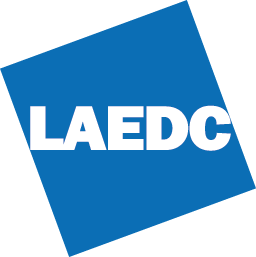 Kyser Center for Economic Research
U.S. Economic Forecast
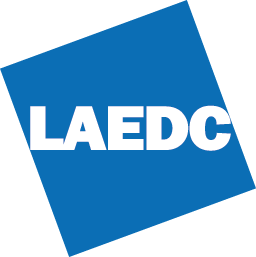 Forecast Source: LAEDC (May 2015)
Kyser Center for Economic Research
[Speaker Notes: Rak 5/27/15

NOTES 6/3/15
US has been the driver for global econ over past 4 years. 

Weak Q1 does not mean US is stalling out, but it appears that a low growth trajectory makes weak quarters more likely

Q1 2015 GDP report on 5/30: 
	GDP: -0.7% annualized QTQ, but +2.7% YTY
	Decline due to higher imports (+5.6%) and weaker exports (-7.6%)]
U.S. Outlook – What to Watch
Oil Prices
  Fed Policy 
  Global Outlook
  Wage Gains
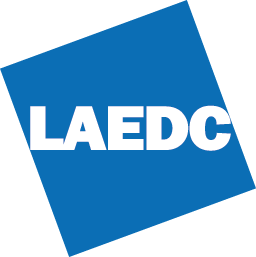 Kyser Center for Economic Research
Household Purchasing Power Falling
Median HH Income in Thousands of 2013 Dollars
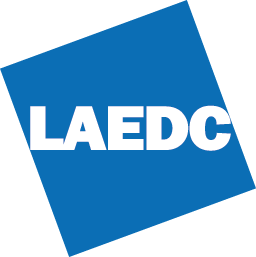 Source: Census Bureau
Kyser Center for Economic Research
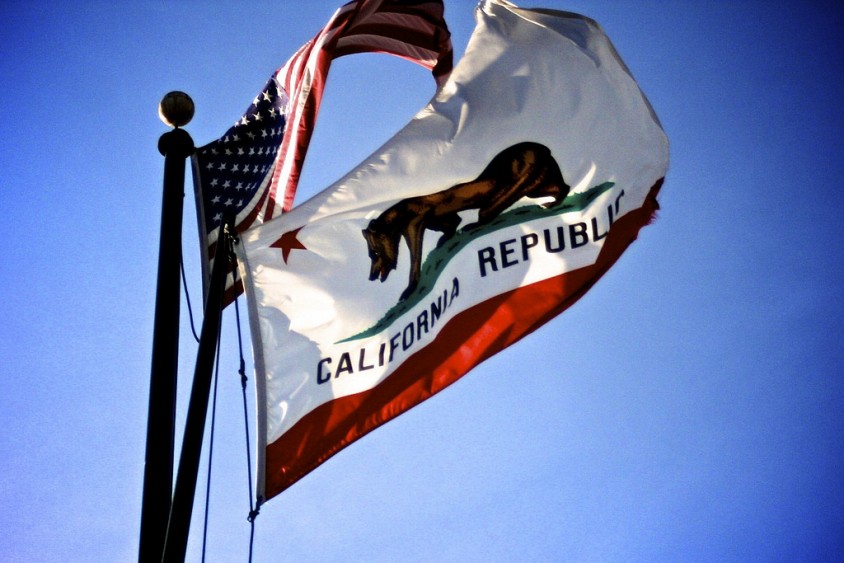 California Economy
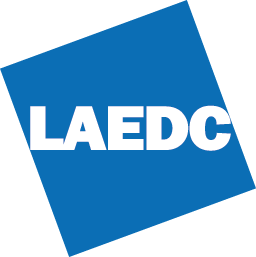 Kyser Center for Economic Research
Labor Mkts in US & CA Nearly Healed
Unemployment Rate
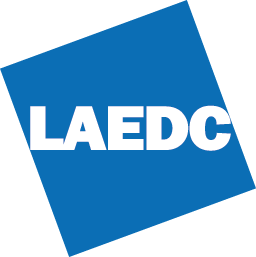 Source: US BLS, CA EDD
Kyser Center for Economic Research
[Speaker Notes: http://www.bls.gov/news.release/empsit.nr0.htm

GE 1/26/15
GE 3/13/15 (includes revisions)
GE 5/29/15]
California  Adding Jobs Faster than U.S.
YTY % change in nonfarm jobs, seasonally adjusted
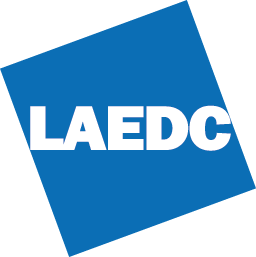 Source: US BLS, CA EDD
Kyser Center for Economic Research
[Speaker Notes: GE 5/29/15]
California Economic Forecast
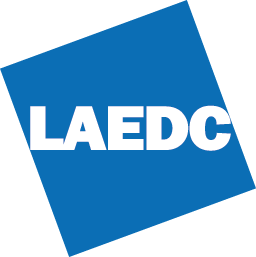 Forecast Source: LAEDC
Kyser Center for Economic Research
[Speaker Notes: GE 2/12/15]
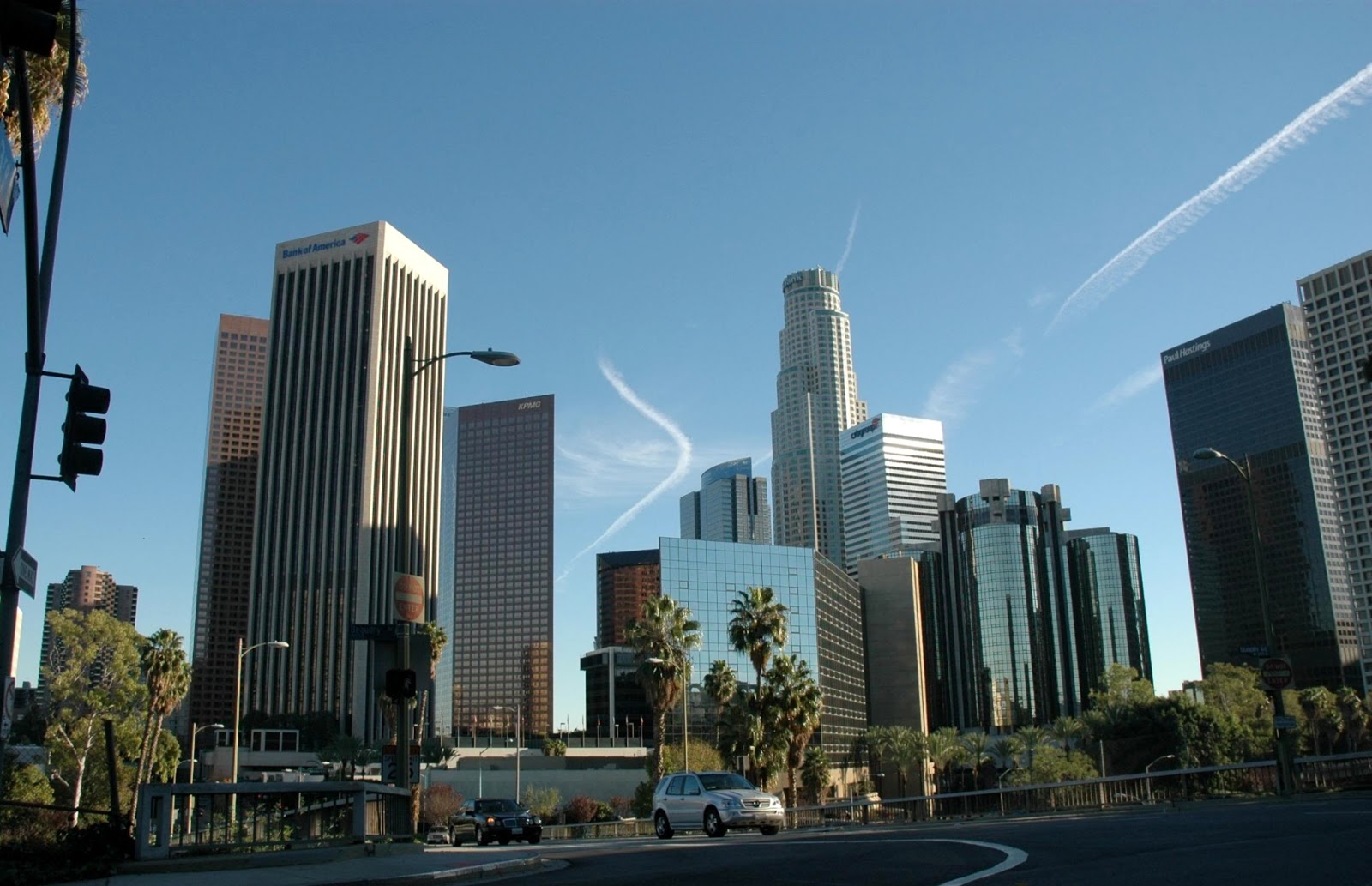 Los Angeles 
County
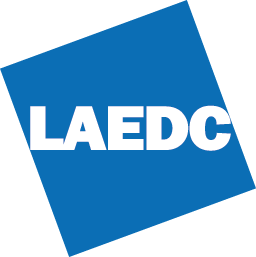 Kyser Center for Economic Research
Local Unemployment Rates
Apr 2015
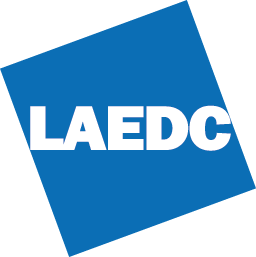 Source: CA EDD, Labor Market Information Division
Kyser Center for Economic Research
[Speaker Notes: GE 3/16/15
GE 3/24/15
GE 4/24/15
GE 5/26/15]
Los Angeles County Nonfarm Jobs
YTY % change in nonfarm jobs
Apr 2015: +109,600; 2.6%
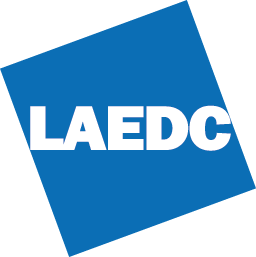 Source: CA EDD, Labor Market Information Division
Kyser Center for Economic Research
[Speaker Notes: GE 6/3/15]
LA County Nonfarm Employment
Millions of Nonfarm Jobs
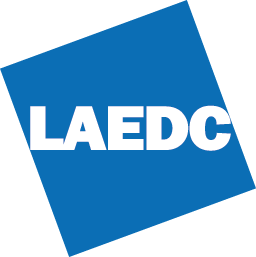 Source: CA EDD, Labor Market Information Division
Kyser Center for Economic Research
Job Trends by Industry – Los Angeles
YTY % change in nonfarm employment by industry, not seasonally adjusted
Apr 2015: +109,600 jobs, +2.6% YTY; u-rate: 7.1%
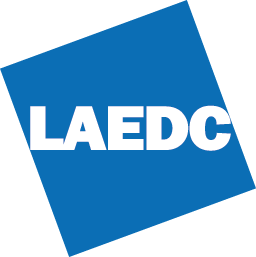 Source: CA EDD, Labor Market Information Division
Kyser Center for Economic Research
[Speaker Notes: GE 5/25/15]
Major Industries in Los Angeles County
TRADED INDUSTRIES
(Generate New Income)
International Trade
Entertainment
Business Services
Aerospace
Fashion & Apparel
Tourism
Knowledge Creation
LOCAL INDUSTRIES
(Circulate Income)
Retail Sales
Leisure & Hospitality
Health Care/Social Assistance
Nonprofit Sector
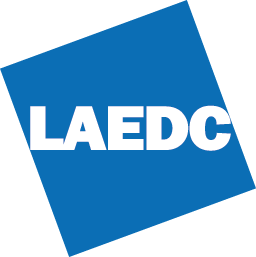 Kyser Center for Economic Research
Container Throughput 
San Pedro Bay Ports
Millions of TEUs
Apr 2015 YTD: -3.1%
Year-to- Date
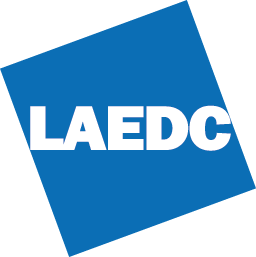 Sources:  Ports of Los Angeles and Long Beach; forecast by LAEDC
Kyser Center for Economic Research
[Speaker Notes: Rak 5/28/15]
L.A. County Trans/Warehousing & Wholesale Employment
Apr 2015 YTY:  	Trans/Warehousing/Util. +5,600 jobs, +3.5% 
		Wholesaling +3,700 jobs, +3.1%
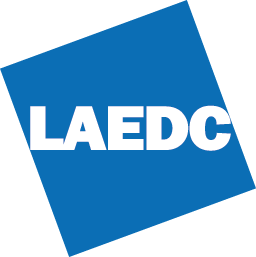 Source: CA EDD, Labor Market Information Division
Kyser Center for Economic Research
[Speaker Notes: GE 6/3/15]
On-Location Film Production Days by Type
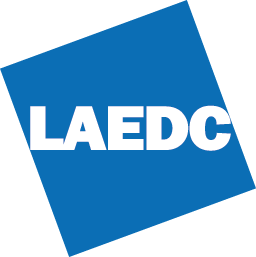 Source:  Film LA
Kyser Center for Economic Research
[Speaker Notes: GE 2/11/15

Note:  Permits for commercials not reported for first two quarters of 2014. The Association of Independent Commercial Producers (AICP) recently requested that FilmL.A. look at alternative methodologies for measuring commercial production. FilmL.A. is working with AICP and others to explore other methods for commercial production measurement.]
L.A. County Motion Picture & Sound Recording Employment
Apr 2015 YTY:  +3,700 jobs, +3.1%
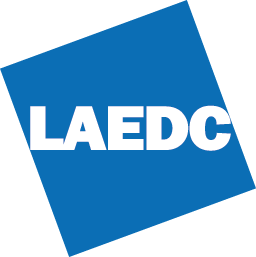 Source: CA EDD, Labor Market Information Division
Kyser Center for Economic Research
[Speaker Notes: Rak 6/7]
L.A. County Manufacturing Employment
Apr 2015 YTY – Durable: +500, +0.2% | Nondurable:  -900, -0.6%
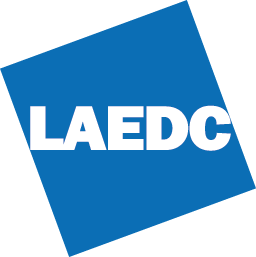 Source: CA EDD, Labor Market Information Division
Kyser Center for Economic Research
[Speaker Notes: GE 6/3/15]
Manufacturing Trends
Adding Jobs: 
Metal Mfg
Furniture
Pharmaceuticals
Miscellaneous Durable Goods
Losing Jobs: 
Machinery Mfg
Petro-Chemical
Food (slightly)
Aerospace (slightly)
Electronics
Apparel/Textiles
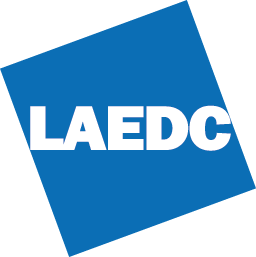 Kyser Center for Economic Research
L.A. County Professional & Business Services Employment
Apr 2015 YTY:  +10,400 jobs, +1.7%
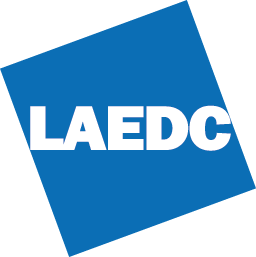 Source: CA EDD, Labor Market Information Division
Kyser Center for Economic Research
[Speaker Notes: GE 6/3/15]
L.A. County Retail Employment
Apr 2015 YTY:  +8,800 jobs, +2.2%
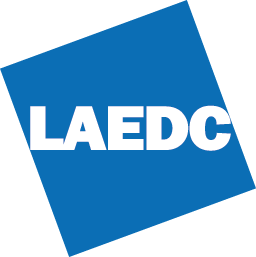 Source: CA EDD, Labor Market Information Division
Kyser Center for Economic Research
[Speaker Notes: GE 6/3/15]
L.A. County Leisure & Hospitality Employment
Apr 2015 YTY:  +19,700 jobs, +4.3%
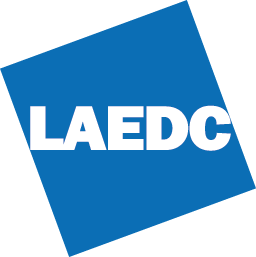 Source: CA EDD, Labor Market Information Division
Kyser Center for Economic Research
[Speaker Notes: GE 6/3/15]
L.A. Health Care and 
Social Assistance Employment
Apr 2015 YTY: +15,900 jobs, +2.6%
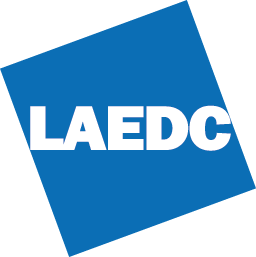 Source: CA EDD, Labor Market Information Division
Kyser Center for Economic Research
[Speaker Notes: GE 6/3/15]
L.A. County Construction Employment
Apr 2015 YTY:  +7,800 jobs, 6.6%
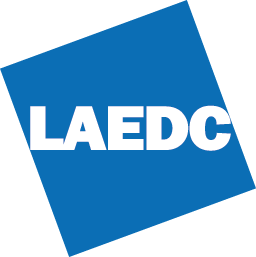 Source: CA EDD, Labor Market Information Division
Kyser Center for Economic Research
[Speaker Notes: GE 6/3/15]
Residential Building Permits Issued in Los Angeles County
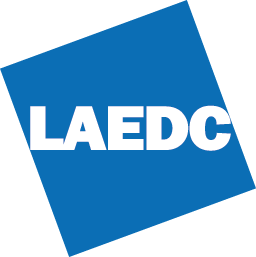 Source:  CIRB, California Home Building Foundation, forecast by LAEDC
Kyser Center for Economic Research
[Speaker Notes: Updated 5/24/15 Note: RAK checked history and updated 2009-2014 as needed]
Home Sales & Median PricesLos Angeles County
New and existing, single-family homes and condos
Sales
$ Thousands
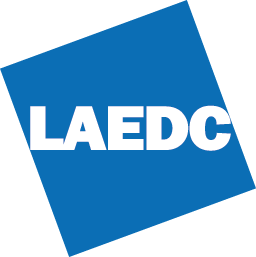 Source: CA Real Estate Research Council; DataQuick
Kyser Center for Economic Research
[Speaker Notes: GE 6/3/15]
Homeownership Fundamentals, 2013
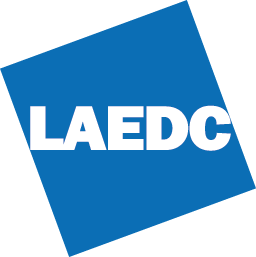 Source: US Census, C.A.R.
Kyser Center for Economic Research
[Speaker Notes: RAK 6/7/15]
Apartment Rents – Southern California
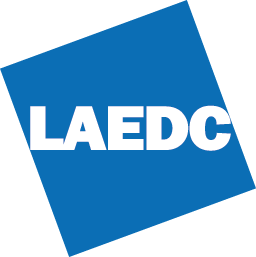 Source: CA Real Estate Research Council
Kyser Center for Economic Research
[Speaker Notes: GE 3/4/15]
Apartment Vacancy Rates –  
Southern California
Percent vacancy, quarterly averages
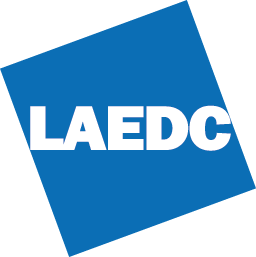 Source: CA Real Estate Research Council
Kyser Center for Economic Research
[Speaker Notes: GE 12/23/14
GE 3/24/15]
Income Fundamentals, 2013
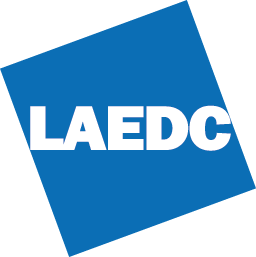 Source: US Census
Kyser Center for Economic Research
[Speaker Notes: GE 3/16/15
GE 3/24/15
GE 4/24/15
GE 5/26/15, formatted by rak 6/7/15]
More High & Low Income HHs in L.A. County
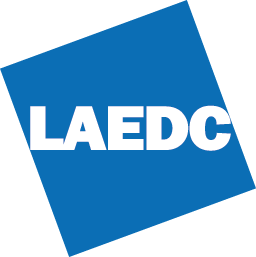 Source: US Census
Kyser Center for Economic Research
[Speaker Notes: GE 3/16/15
GE 3/24/15
GE 4/24/15
GE 5/26/15, formatted by rak 6/7/15]
Educational Attainment, 2013
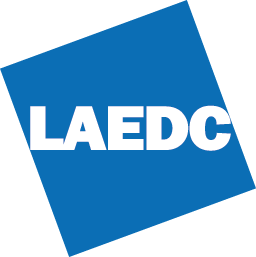 Source: US Census
Kyser Center for Economic Research
[Speaker Notes: GE 3/16/15
GE 3/24/15
Rak 6/7/15
GE 4/24/15
GE 5/26/15]
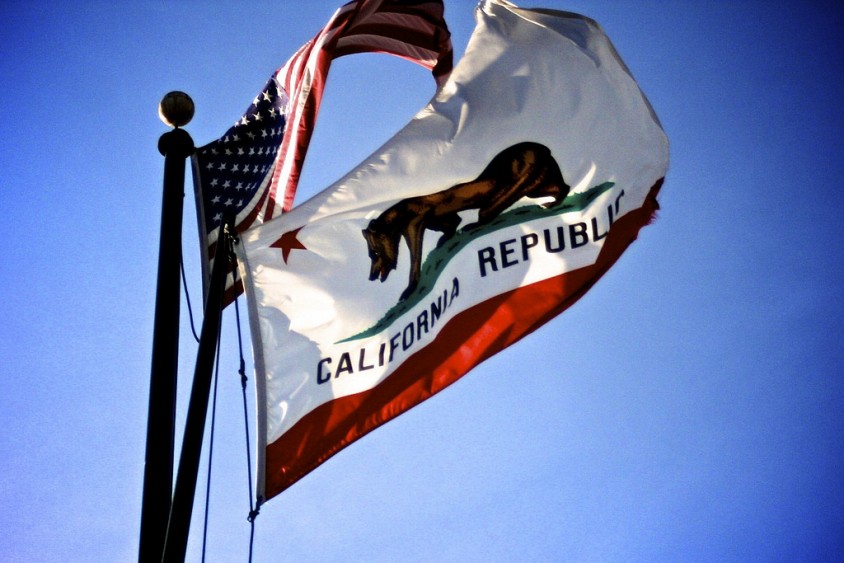 Conclusion
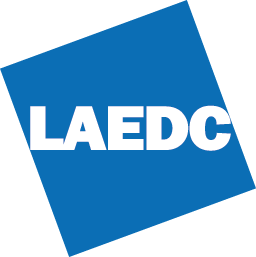 Kyser Center for Economic Research
LA County Nonfarm Employment
Millions of Nonfarm Jobs
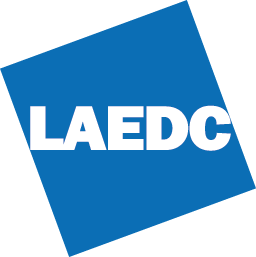 Source: CA EDD, Labor Market Information Division
Kyser Center for Economic Research
LA County Nonfarm Employment
Millions of Nonfarm Jobs
440K Lost
12 Years to Recover
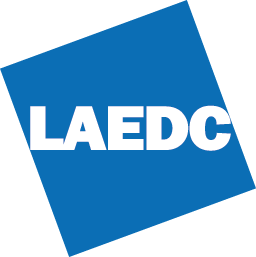 Source: CA EDD, Labor Market Information Division
Kyser Center for Economic Research
Conclusion
Economy Growing This Year & Next
Real Household Income Falling Since 1999
Higher % of Low Income HHs in LA County
Educational Attainment Lagging in LA County
Ed Attainment ->Incomes->Escape Poverty
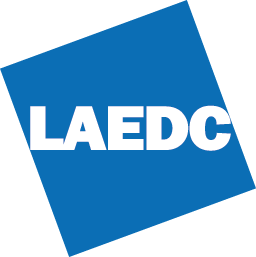 Kyser Center for Economic Research
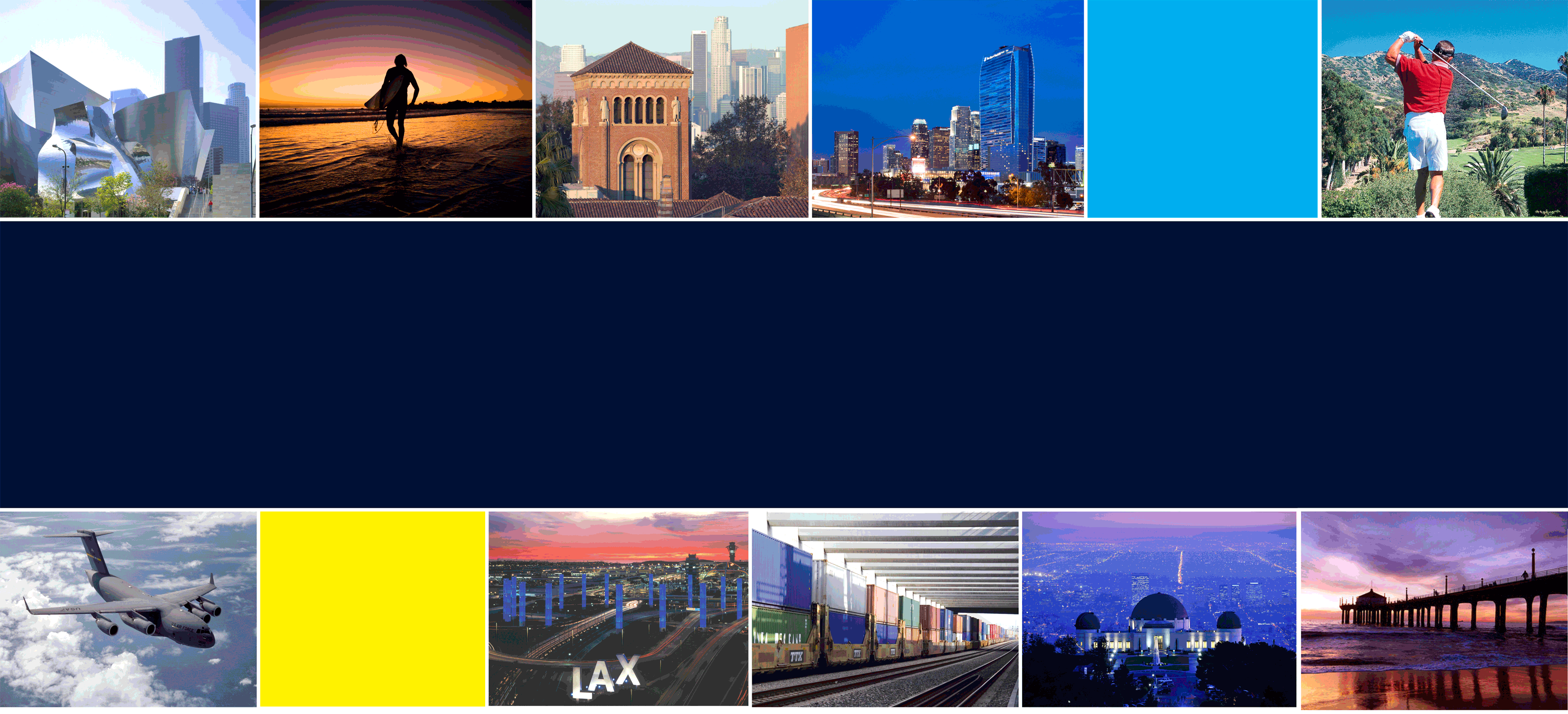 The Economy and Poverty in Los Angeles County
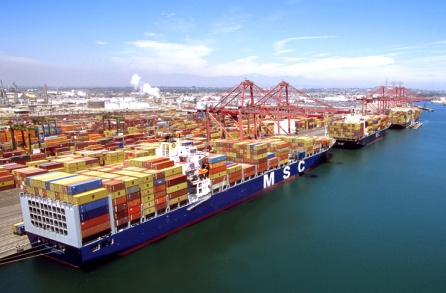 Thank You!